Solution-Focused Brief Therapy
“I don’t lead musicians, man.  They lead me.  I listen to them and learn what they do best.”

~Miles Davis
First Interview With Rosie
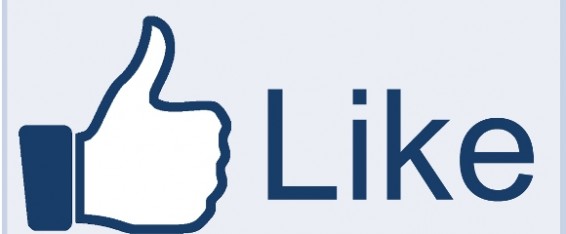 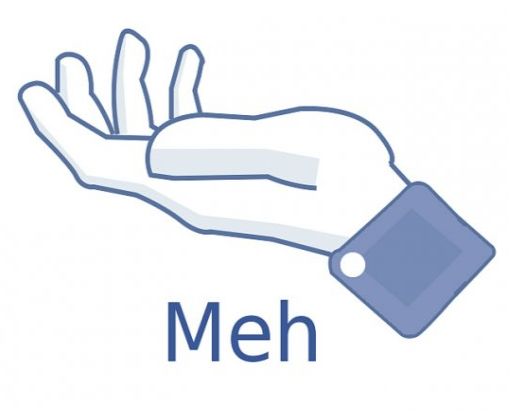 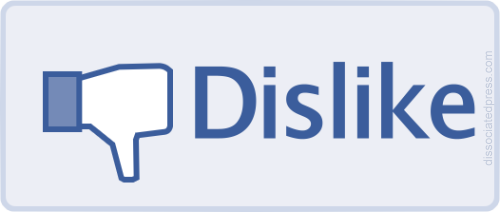 About the Training
Purpose
Background Information
Agenda
Directions of Focus
General SFBT Information
SFBT Skills & Experiential Learning
SFBT & Practice
SFBT & Other Treatments
Two Types of Helping
Direction of Focus
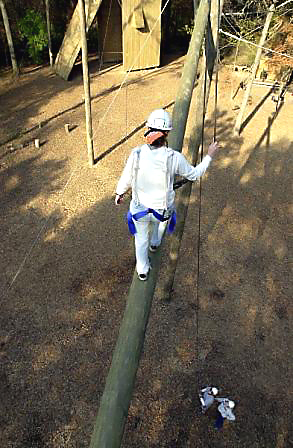 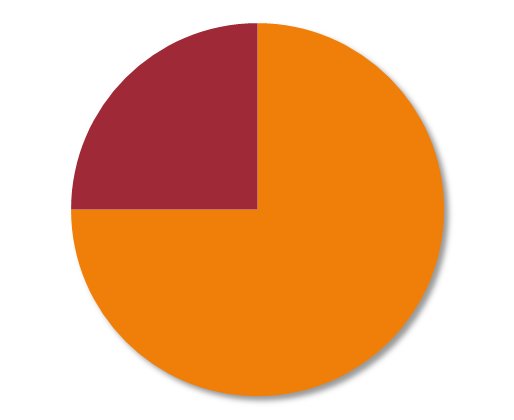 SFTB Introduction
SFBT Introduction
About SFBT
History
Steve de Shazer, Insoo Kim Berg, and their colleagues developed Solution-Focused Brief Therapy starting in the late 1970’s
Utilized in business, social policy, education, criminal justice services, child welfare, and domestic violence offender treatment
About SFBT
Tenets
If it’s not broken, don’t fix it
Look for exceptions
Asking questions rather than telling clients what to do
Future is negotiated and created
Complements
Gentle nudging to do more of what is working
Change is constant and inevitable
The solution is not always directly related to the problem
SFTB Skills Overview
SFBT Skills Overview
SFBT Interventions
Interventions
Not knowing
Complementing strengths
Scaling questions
Exception questions
Coping questions
Miracle question
SFBT Interventions
Not Knowing
Clients experts
General attitude communicating an abundant, genuine curiosity
Micro practice skills
Experiential Learning
With a partner:
Ask them what their favorite activity is, and elicit details.
SFBT Interventions
Complementing Strengths
Strengths perspective
Building rapport and giving hope
Direct complements:  positive evaluation or reaction
Indirect complements: a question implying something positive
SFBT Interventions
Scaling Questions
Uses in other techniques
Motivation, hopefulness, depression, confidence, progress… etc
Techniques for follow-up
SFBT Interventions
Exploring Exceptions
Problem description vs. exceptions
Increase awareness of current/past successes
Turning past solutions into present solutions
Finding out specifics
Creating a plan
SFBT Interventions
Coping Questions
Tailored to help client from feeling overwhelmed
A method for exploring exceptions
Finding the clients strengths
SFBT Interventions
Miracle question
Amplifying what the client wants
Formatting the question
Concrete, behavioral, measurable terms
Realistic terms
Experiential Learning
Think about a difficult client to work with.  Interview you partner.
Implement a stance of not knowing
Use the miracle question to come up with a goal of being a better clinician.
Explore for strengths and complement them.
Elicit exceptions and coping methods for creating a plan.
Utilize scaling questions.
Second Interview with Rosie
Read and discuss the second interview with Rosie.
Connecting SFBT to Practice
Building rapport
Co-created treatment goals
Creative plans
Individual meetings
Reviewing treatment goals
Connecting SFBT	to other Techniques
Strengths perspective
Motivational interviewing
Micro practice skills
Client as expert
Contrast to medical model
Anchored in change
Questions, concerns,or comments
?